Технология формирующего оценивания на уроках истории
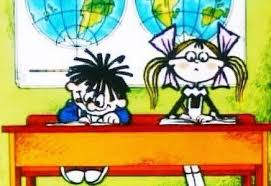 Автор
Петрова Татьяна Анатольевна
Учитель истории и  обществознания
КОГОАУ «Вятский многопрофильный лицей» г. Вятские Поляны
«Возьми в свои руки контроль над своим обучением».
Оцениванию в документах стандарта второго поколения уделяется большое и серьезное внимание. 
Ориентация стандарта на деятельностный подход, на формирование обобщенных способов деятельности ставит процедуру оценки в особое положение. 
Она выступает одновременно и как цель, и как средство обучения.
Под системой оценивания понимается
выставлении отметок 
механизм осуществления контрольно-диагностической связи между учителем, учеником и родителями по поводу успешности образовательного процесса.
навыки рефлексии, самоанализа, самоконтроля, самооценки ученика
Два подхода к использованию оценивания
внутренняя отметка (формирующая) 
отметка устанавливает «обратную связь « между учащимися и степенью успешности достижения им целей обучения (результаты ученика в сравнении с его же предыдущими результатами). 
 внешняя отметка (суммирующая)
 отметка связана с выставлением отметок и предполагает вынесение заключительного суждения о том, чего сумел достичь обучающийся курсе обучения на основе единых требований (в сравнении с эталоном).
Оценка формирующего (внутреннего) оценивания
ориентирована на конкретного ученика, призвана выявить пробелы в освоении учащимся элемента содержания образования с тем, чтобы восполнить их с максимальной эффективностью.
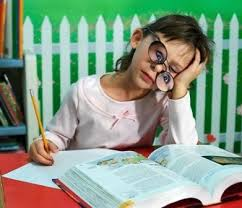 Цели формирующего оценивания и результаты:
Оценивать опыт и потребности ученика. Ученики имеют широкий опыт, интерес к новой теме. Понимание имеющегося багажа знаний позволяет скорректировать процесс обучения на основе дифференцированного подхода
Поощрять самодвижение и сотрудничество. Оценивание умения работать самостоятельно и в сотрудничестве позволяет учащимся самим планировать свою деятельность без принуждения, учась на своих ошибках
Осуществлять мониторинг прогресса учащихся.  В результате накопления полезных отзывов и комментариев учитель обращает внимание на слабые стороны учащегося и подтверждает его сильные стороны
Организация формирующего оценивания:
планирование образовательных результатов по каждой теме, учитывая индивидуально уровень каждого ученика;
 определение в рамках программы обучения тем, при  изучении которых целесообразно использование листов  обратной связи;
 контроль, определение индивидуальных достижений каждого учащегося и нет сравнения результатов учащихся;
 оценивание результатов деятельности, оценка ориентирована на конкретного ученика, выявление пробелов в освоении учащимся содержания образования    с целью восполнить их с максимальной эффективностью, показать прогресс в   обучении;
 предъявление учащимся планируемых образовательных результатов;
 обратная связь относительно достижений  учащегося, анализ;
планирование дальнейшей деятельности.
Принципы осуществления контроля:
Градация трудности заданий. Необходимо предложить виды заданий, с которыми могут справиться учащиеся разной подготовки
Свобода выбора заданий. Ученик может выбрать сам уровень трудности задания, осознавая ответственность за результаты деятельности
Постепенное накопление учебных достижений. Не надо ограничивать время и формы учебной работы, подлежащей оцениванию.
Принцип свободы. В любой момент ученик может иметь возможность   улучшить свои достижения.
При выведении итоговых отметок формирующие оценки не учитываются
Формирующее (текущее оценивание) позволяет ученику и учителю  скорректировать свою работу, устранить возможные пробелы и недочёты до проведения итоговой работы.
Формирующее оценивание для обучающихся
может помогать учиться на ошибках; понять, что важно; понять, что у них получается;
обнаруживать, что они не знают;
может помогать обнаруживать, что они не умеют делать.
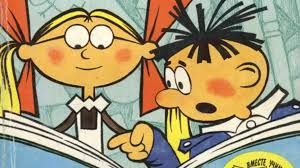 Формы учета знаний на уроках истории.
лист индивидуальных достижений
 диагностические карты
 цветовая символика
 знаковая символика
оценочные листы
недельные отчёты
 рейтинг знаний
 портфолио
Формирующее оценивание помогает каждому учителю получить информацию о том, как много и насколько успешно учатся его ученики. Педагоги могут на основе полученной обратной связи переориентировать преподавание так, чтобы дети учились более активно и более эффективно.